ESTADO DE SANTA CATARINA  MUNICÍPIO DE ANCHIETA

AUDIÊNCIA PÚBLICA
DE AVALIAÇÃO DO CUMPRIMENTO  DAS METAS FISCAIS

3º QUADRIMESTRE/2019
EXIGÊNCIA LEGAL
Lei Complementar n°101, de 04 de Maio de 2000, Art. 9°, § 4°





Art. 9º - [...]


§ 4º - Até o final dos meses de Maio, Setembro e Fevereiro, o Poder Executivo demonstrará e   avaliará o cumprimento das metas fiscais de cada quadrimestre, em Audiência Pública na  comissão referida no § 1º do Art. 166 da Constituição ou equivalente nas Casas Legislativas  estaduais e municipais.
RECEITA ORÇAMENTÁRIA
Lei 4.320/64, Art. 2°, § 1° e 2°
Receita Arrecadada até 3º Quadrimestre/2019
RECEITA ORÇAMENTÁRIA
Lei 4.320/64, Art. 2°, § 1° e 2°

Evolução da Receita Orçamentária
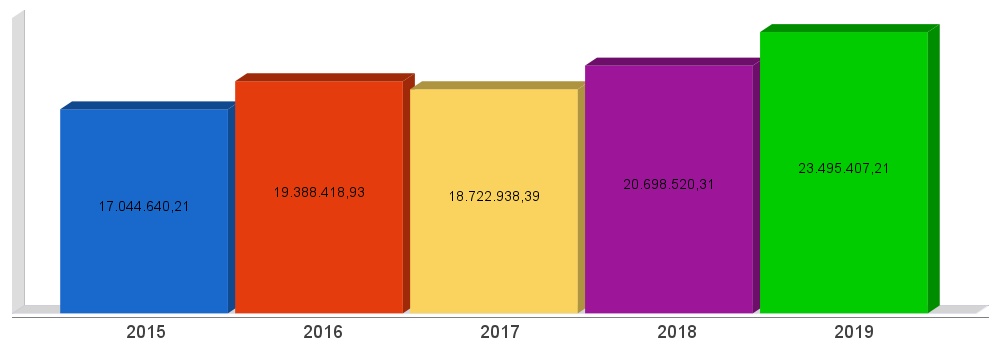 RECEITA CORRENTE LÍQUIDA
Lei Complementar n°101/2000, Art. 2°, IV, ‘c’, § 1° e 3°
Receita Corrente Líquida Arrecadada até 3º Quadrimestre/2019
EXECUÇÃO ORÇAMENTÁRIA
Lei Complementar nº 101/2000, Art. 52
EXECUÇÃO ORÇAMENTÁRIA
Lei Complementar nº 101/2000, Art. 52
EXECUÇÃO ORÇAMENTÁRIA
Lei Complementar nº 101/2000, Art. 52
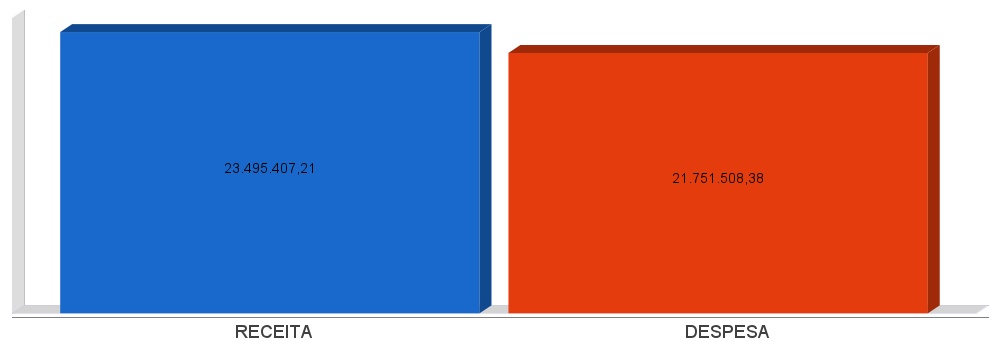 SUPERÁVIT DE R$ 1.743.898,83
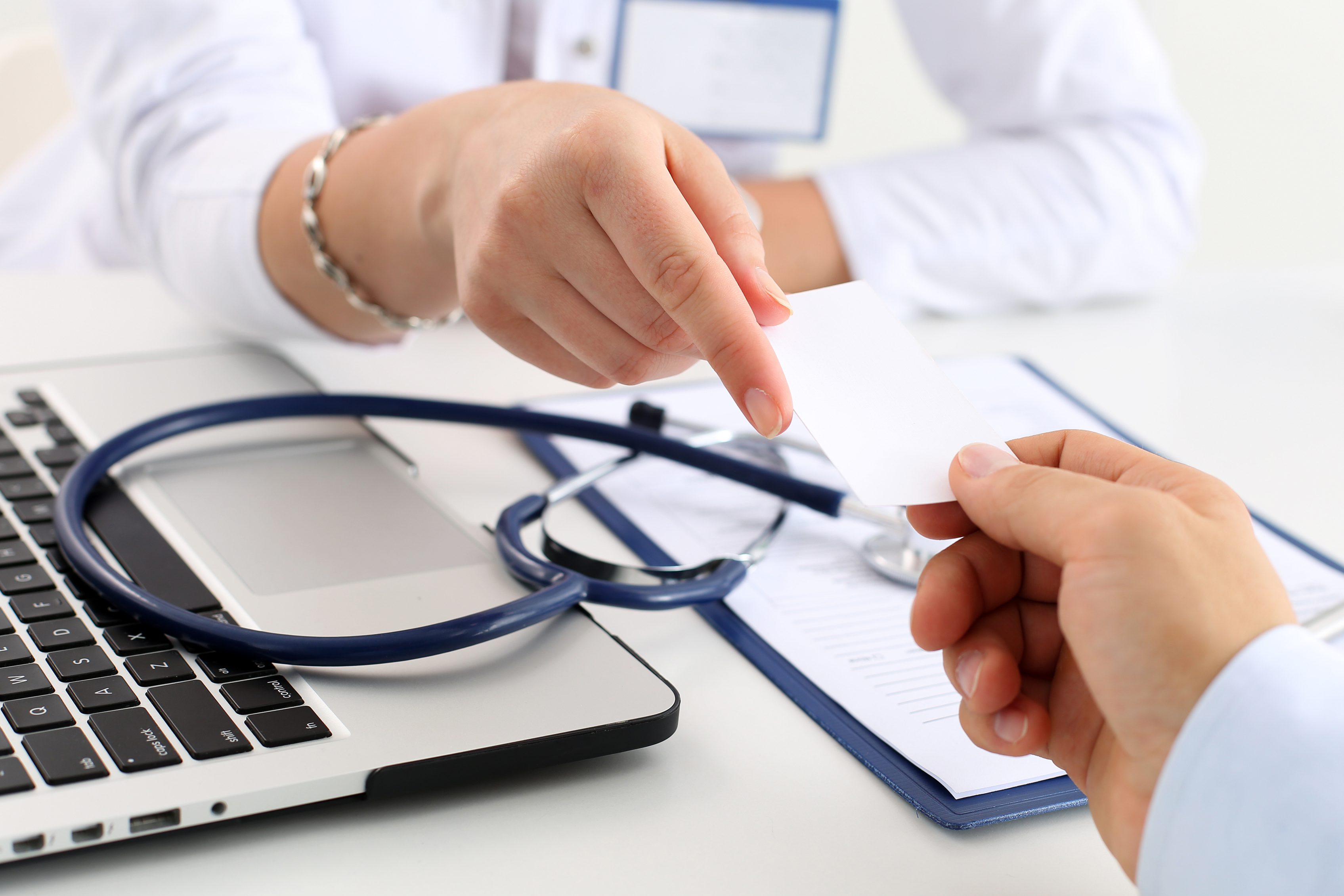 Despesas com Saúde
APLICAÇÃO DE RECURSOS EM AÇÕES E  SERVIÇOS PÚBLICOS DE SAÚDE
ADCT, Art. 77, III e Emenda Constitucional n°29 de 13/09/2000
EC	29/2000,	Art.	7º	-	O	Ato	das	Disposições	Constitucionais	Transitórias	passa	a	vigorar  acrescido do seguinte Art. 77:
"III - no caso dos Municípios e do Distrito Federal, quinze por cento do produto da arrecadação
dos impostos a que se refere o Art. 156 e dos recursos de que tratam os Art´s. 158 e 159, inciso  I, alínea b e § 3º."
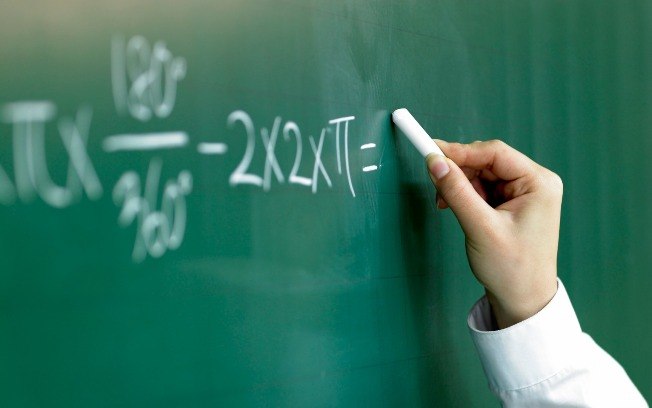 Despesas com Educação
APLICAÇÃO DE RECURSOS NA  MANUTENÇÃO E DESENVOLVIMENTO DO ENSINO
Constituição Federal, Art. 212 e LDB, Art. 72
CF, Art. 212 - A União aplicará, anualmente, nunca menos de dezoito, e os Estados, o Distrito   Federal e os Municípios vinte e cinco por cento, no mínimo, da receita resultante de impostos,  compreendida a proveniente de transferências, na manutenção e desenvolvimento do ensino.
APLICAÇÃO DE 60% DOS RECURSOS DO FUNDEB  NA REMUNERAÇÃO DOS PROFISSIONAIS DO  MAGISTÉRIO DA EDUCAÇÃO BÁSICA
ADCT, Art. 60, XII, MP 339/2006, EC 53/2006 e Lei Federal n°9.424/96
APLICAÇÃO DE 95% DOS RECURSOS DO FUNDEB  EM AÇÕES DE MANUTENÇÃO E  DESENVOLVIMENTO DO ENSINO - MDE
Art. 21, § 2º - Lei Federal n°11.494/2007
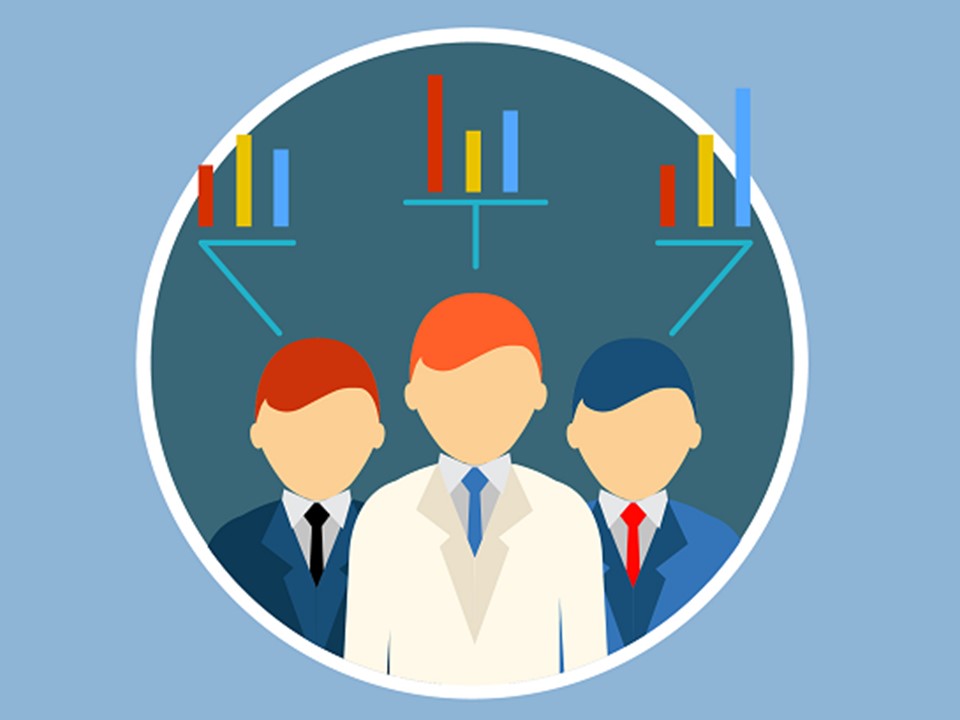 Despesas com Pessoal
DESPESAS COM PESSOAL DO PODER  EXECUTIVO
Constituição Federal, Art. 169, caput
Lei Complementar n°101/2000, Art. 19, III e Art. 20, III
DESPESAS COM PESSOAL DO PODER  LEGISLATIVO
Constituição Federal, Art. 169, caput
Lei Complementar n°101/2000, Art. 19, III e Art. 20, III
DESPESAS COM PESSOAL CONSOLIDADO
Constituição Federal, Art. 169, caput
Lei Complementar n°101/2000, Art. 19, III e Art. 20, III
MUITO OBRIGADA!